ДЕПАРТАМЕНТ ФИНАНСОВ
БЮДЖЕТ ДЛЯ ГРАЖДАН
к решению Муниципального Совета городского округа город Рыбинск «О бюджете городского округа город Рыбинск Ярославской области       на 2025 год и на плановый период 2026 и 2027 годов»
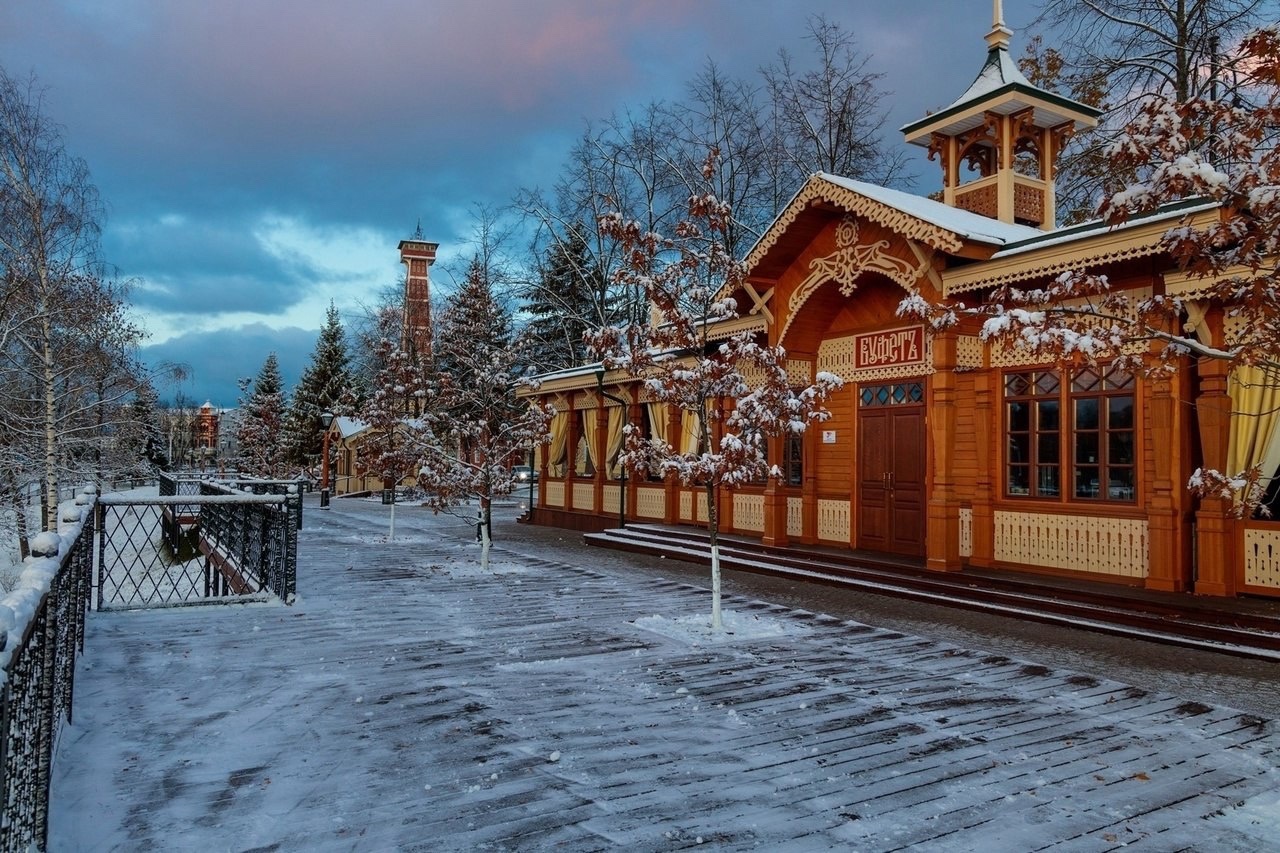 ДЕПАРТАМЕНТ ФИНАНСОВ
Целью составления бюджета для граждан является -
реализация принципа прозрачности (открытости) и обеспечения полного и доступного информирования граждан о бюджете городского округа город Рыбинск на 2025 год и плановый период 2026 и 2027 годов
Принцип прозрачности (открытости) (ст. 36 Бюджетный кодекс РФ) означает: 

обязательное опубликование в средствах массовой информации утвержденных бюджетов и отчетов об их исполнении, полноту представления информации о ходе исполнения бюджетов, а также доступность иных сведений о бюджетах

обязательную открытость для общества и средств массовой информации проектов бюджетов


обеспечение доступа к информации, размещенной в информационно-телекоммуникационной сети «Интернет» на едином портале
     бюджетной системы Российской Федерации


стабильность и (или) преемственность бюджетной классификации Российской Федерации, а также обеспечение сопоставимости показателей бюджета отчетного, текущего и очередного финансового года (очередного финансового года и планового периода)
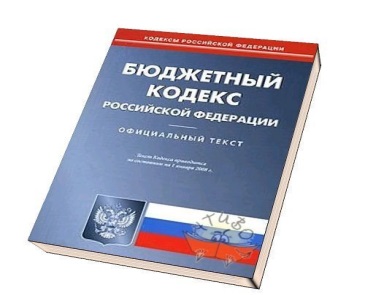 ДЕПАРТАМЕНТ ФИНАНСОВ
Основные вопросы о бюджете
Что такое «бюджет»?
Бюджет - это форма образования и расходования денежных средств, предназначенных для финансового обеспечения задач и функций государства и местного самоуправления
		           Какой бывает бюджет?
Дефицитный - расходная часть бюджета превышает доходную
Профицитный – превышение доходов над расходами с образованием положительного остатка
Бездефицитный - сбалансированный по доходам и расходам бюджет
	                   Что такое «доходы» и «расходы» бюджета?
РАСХОДЫ БЮДЖЕТА – выплачиваемые из бюджета 
денежные средства по приоритетным направлениям
расходования, в соответствии с расходными 
обязательствами города Рыбинска
ДОХОДЫ БЮДЖЕТА - безвозмездные и безвозвратные 
поступления денежных средств в бюджет
Расходная часть бюджета формируется исходя из принципа обеспечения всех социальных обязательств
Расходы городского бюджета планируются по отраслевой структуре (по отраслям экономики), по ведомственной структуре (по органам власти), а также в разрезе муниципальных программ города Рыбинска
Муниципальная программа – документ стратегического планирования, который состоит из комплекса мероприятий, взаимосвязанных по задачам, срокам осуществления, исполнителям и ресурсам
ДЕПАРТАМЕНТ ФИНАНСОВ
Какие основные этапы бюджетного процесса городского округа город Рыбинск?
Утверждение
годового отчета
об исполнении
бюджета
Составление 
проекта
 бюджета
Подготовка 
годового отчета об
исполнении
 бюджета
Исполнение
 бюджета
Рассмотрение и
утверждение
бюджета
2024 год
2026 год
2025 год
Как гражданин участвует в бюджетном процессе?
На основе каких документов составляется  городской бюджет?
послание Президента Российской Федерации Федеральному Собранию
указ Губернатора Ярославской области об основных направлениях бюджетной и налоговой политики на 2025 год и плановый период 2026 и 2027 годов
основные направления бюджетной и налоговой политики города Рыбинска
прогноз социально-экономического развития города Рыбинска
бюджетный прогноз города Рыбинска на долгосрочный период
муниципальные программы города Рыбинска
Гражданин платит налоги в бюджет и получает социальные гарантии и услуги за счет средств бюджета
Гражданин участвует в публичных слушаниях по проекту бюджета и отчету от исполнении бюджета, которые организует Администрация города Рыбинска
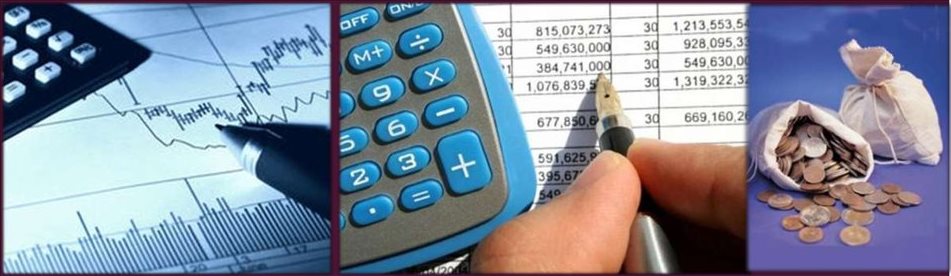 ДЕПАРТАМЕНТ ФИНАНСОВ
Приоритетные направления налоговой политики
 на 2025 - 2027 годы
ведение реестра источников доходов в целях повышения качества планирования и администрирования доходов
осуществление мониторинга поступлений доходов в бюджет городского округа в целях своевременного принятия мер по обеспечению в полном объеме запланированных налоговых и неналоговых поступлений
реализация Плана мероприятий по увеличению доходов бюджета городского округа
реализация мер, направленных на повышение уровня собираемости налоговых и неналоговых доходов и максимально возможного сокращения недоимки по платежам в бюджет городского округа за счет активного использования механизмов межведомственного взаимодействия, путем работы  межведомственной комиссии по укреплению налоговой дисциплины и легализации налоговой базы в городском округе
взаимодействие с администраторами неналоговых доходов бюджета городского округа с целью выполнения плановых назначений 
проведение мониторинга продаж земельных участков с целью выявления наиболее привлекательных для инвесторов территорий
осуществление систематической работы по инвентаризации и оптимизации муниципального имущества, вовлечению в хозяйственный оборот неиспользуемых объектов недвижимости и земельных участков, осуществление муниципального земельного контроля
проведение информационной кампании, направленной на повышение налоговой грамотности населения- повышение эффективности деятельности административной комиссии городского округа по контролю за соблюдением муниципальных правовых актов;
       взаимодействие с органами государственной власти в целях привлечения в бюджет городского округа     
      федеральных и областных межбюджетных трансфертов для решения вопросов местного значения
ДЕПАРТАМЕНТ ФИНАНСОВ
Основные задачи и направления бюджетной политики
 на 2025 - 2027 годы
выполнение задач, сформулированных в указах Президента Российской Федерации, исполнение полномочий, определенных Федеральным законом № 131-ФЗ от 06.10.2003 «Об общих принципах организации местного самоуправления в Российской Федерации»
достижение целей и решение задач, определенных посланием Президента Российской Федерации Федеральному Собранию Российской Федерации от 29.02.2024, Указом Президента Российской Федерации от 07.05.2024 № 39 «О национальных целях развития Российской Федерации на период до 2030 года и на перспективу до 2036 года», в рамках реализации  национальных и федеральных проектов
повышение эффективности и результативности  инструментов программно-целевого управления и бюджетирования
применение инструментов программно-целевого управления и бюджетирования
обеспечение сбалансированности и устойчивости бюджета города Рыбинска (формирование бездефицитного бюджета)
преемственности в решении ранее поставленных задач, актуализированных на 2025 год и плановый период 2026 и 2027 годов
установление и исполнение расходных обязательств в пределах полномочий, отнесенных к полномочиям органов местного самоуправления
повышение информационной открытости бюджетного процесса
создание условий для повышения качества предоставления муниципальных услуг, расширение перечня услуг, оказываемых в электронном виде
эффективное обслуживание и сокращение муниципального долга (рефинансирование и погашению бюджетных кредитов)
ДЕПАРТАМЕНТ ФИНАНСОВ
Параметры бюджета городского округа город Рыбинск Ярославской области (млн руб.)
ДЕПАРТАМЕНТ ФИНАНСОВ
Основные показатели социально-экономического развития городского округа город Рыбинск
ДЕПАРТАМЕНТ ФИНАНСОВ
Основные показатели социально-экономического развития городского округа город Рыбинск
Структура собственных доходов (млн руб.)
Прогноз налоговых и неналоговых доходов (млн руб.)
2 722
3 178
ДЕПАРТАМЕНТ ФИНАНСОВ
Структура налоговых доходов (млн руб.)
2 205 (85%)
265 (9%)
66 (3%)
52 (2%)
Налоги на совокупный доход
Акцизы по подакцизным товарам
19 (1%)
2 607
ВСЕГО
Структура неналоговых доходов (млн руб.)
Доходы от арендной платы за земельные 
участки  - 177 
Доходы от сдачи в аренду муниципального
имущества - 10
Доходы от платы за право на заключение договора
о комплексном развитии территории - 43
Прочие поступления от использования имущества - 78
Реализация муниципального имущества - 55
Продажа земельных участков – 141
Продажа квартир - 4
ДЕПАРТАМЕНТ ФИНАНСОВ
Муниципальный дорожный фонд (млн руб.)
20 (2%)
Акцизы на нефтепродукты
Субсидии на приведение в нормативное состояние автомобильных
 дорог местного значения, обеспечивающих подъезды к объектам
 социального значения
1 000 (75%)
Субсидии на строительство, модернизацию, ремонт и содержание автомобильных дорог общего пользования местного значения
250 (19%)
Субсидии на приведение в нормативное состояние и увеличение
 пропускной способности автомобильных дорог общего пользования
 местного значения и искусственных сооружений на них
60 (4%)
1 330
ВСЕГО
ДЕПАРТАМЕНТ ФИНАНСОВ
Структура безвозмездных поступлений (млн руб.)
2025 год
2024 год
Субвенции
2 623 (57,5%)
2 854 (48,9%)
Субсидии
1 651 (36%)
2 619 (45%)
Дотация на выравнивание 
бюджетной обеспеченности
222 (6%)
0 (0%)
Дотация на решение вопросов местного значения, 
прочие дотации
59 (0%)
341 (6%)
24 (0,5%)
50 (0,1%)
Трансферты
5 864
4 579
ВСЕГО
ДЕПАРТАМЕНТ ФИНАНСОВ
Мероприятия, способствующие увеличению доходов бюджета города Рыбинска
Организация и проведение работы межведомственной комиссии по укреплению налоговой дисциплины и легализации налоговой базы в  городском округе
Проведение мероприятий на предприятиях различных форм собственности с целью выявления факторов привлечения к работе без оформления трудовых отношений
ДЕПАРТАМЕНТ ФИНАНСОВ
Налоги, уплачиваемые гражданином в бюджет города Рыбинска
Налог на имущество
физических лиц
Налог на доходы 
физических лиц
Земельный налог
ДЕПАРТАМЕНТ ФИНАНСОВ
Личный кабинет налогоплательщика для физических лиц
на официальном сайте ФНС России
www.nalog.ru
на едином портале государственных услуг России
www.gosuslugi.ru
«Личный кабинет» содержит: 
Данные об объектах имущества
     (земля, транспорт, недвижимость и др.) 
Суммы начисленных и уплаченных налогов 
Информацию о задолженности
      или переплате по налогам 
Позволяет оплатить налог в режиме «он-лайн» 
                Подключиться просто: 
 1. Заполнить бланк заявителя
    (получить в налоговой инспекции) 
 2. Получить в налоговой инспекции пароль 
 3. Посетить сайт УФНС России www.nalog.ru 
 4. Зайти в раздел «Личный кабинет 
     налогоплательщика» 
 5. Ввести логин и пароль
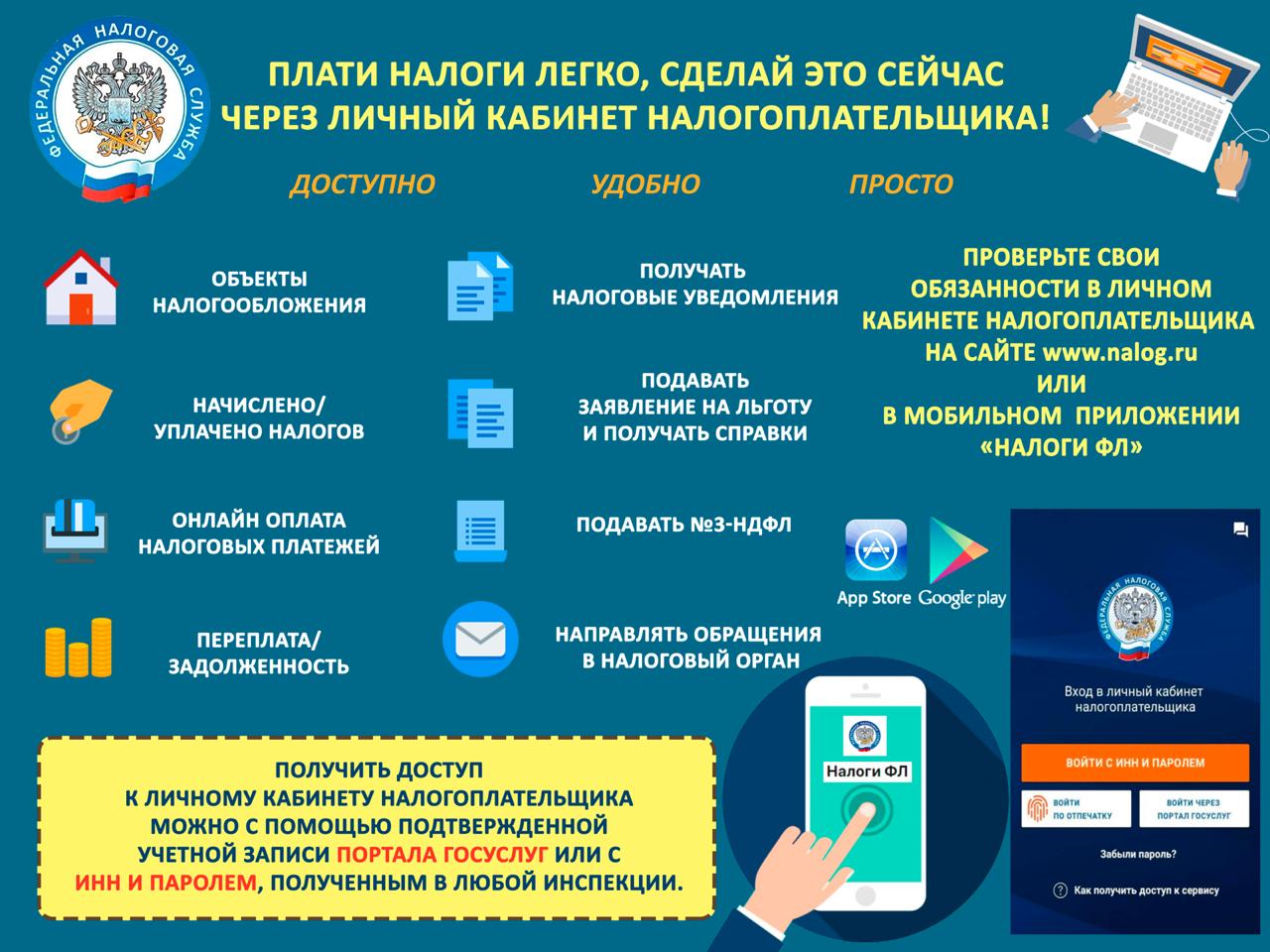 Расходы бюджета по разделам (млн руб.)
Перечень муниципальных программ (млн руб.)
1. Развитие муниципальной системы образования – 3 812
 2. Социальная поддержка населения – 257
 3. Градостроительное развитие территорий – 16
 4. Обеспечение доступным и комфортным жильем населения – 89
 5. Гражданское общество и открытая власть – 19 
 6. Обеспечение общественного порядка и противодействие терроризму – 4 
 7. Переселение граждан из аварийного жилищного фонда – 19
 8. Увековечение памяти погибших при защите Отечества – 2
 9. Развитие культуры – 641
10. Развитие водохозяйственного комплекса – 297
11. Развитие физической культуры и спорта – 796
12. Развитие системы отдыха, оздоровления и занятости детей – 53  
13. Развитие туризма – 7
14. Создание условий для эффективного использования муниципального имущества – 83
15. Формирование современного городской среды – 153
16. Управление муниципальными финансами – 26
17. Повышение эффективности деятельности органов местного самоуправления – 79
18.Защита населения и территории от чрезвычайных ситуаций, безопасность на водных объектах – 38 
19. Благоустройство и озеленение территорий – 367
20. Развитие дорожного хозяйства – 1 833
21. Реализация молодежной политики – 21
22. Модернизация систем коммунальной инфраструктуры – 86
23. Оборудование контейнерных площадок нового образца – 10
24. Планирование и анализ социально-экономического развития, благоприятная инвестиционная среда – 6
Подробная информация о муниципальных программах города Рыбинска доступна на официальном сайте Администрации городского округа  http://rybinsk.ru/economy/reestr-program
ОБЩИЙ ОБЪЕМ ПРОГРАММНЫХ РАСХОДОВ
8 714
Структура расходов социальной сферы (млн руб.)
ВСЕГО – 5 560
Расходы бюджета по разделу «Образование» (млн руб.)
58 детских садов – 8 083 воспитанника
6 музыкальных школ – 1 145 обучающийся
1 художественная школа – 257 обучающихся
27 общеобразовательных школ – 19 771 обучающихся
Центр дополнительного образования – 7 658 человек
Центр отдыха «Содружество» – 2 500 человек
Молодежный Центр «Максимум» – 60 мероприятий
ВСЕГО – 3 825
Расходы бюджета по разделу «Физическая культура и спорт» (млн руб.)
13 спортивных школ
6 350 обучающихся
1 775 планируемых мероприятий различного уровня
ВСЕГО – 789
Расходы бюджета по разделу «Культура» (млн руб.)
Культурно-досуговые учреждения (ОКЦ, 4 дворца 
культуры) – 80 зрелищных мероприятий, 
189 тыс. чел. посетителей, 42 клубных формирования

Центральная библиотечная система  – 60 тысяч
зарегистрированных пользователей

Учреждения исполнительского искусства (театр драмы,
театр кукол) – 385 спектакль, в процессе создания
 10 новых постановок, 69 тысячи посетителей
ВСЕГО - 516
Расходы по социальной политике (млн руб.)
Структура расходов бюджета по городскому хозяйству (млн руб.)
Структура расходов адресной инвестиционной программы (млн руб.)
ВСЕГО - 740
За счет бюджетов других уровней запланированы расходы в сумме 503 млн руб.
Приоритетные направления муниципальной долговой политики 
на 2025 год и плановый период 2026 и 2027 годов
1
4
Поддержание параметров 
муниципального долга в рамках,
установленных Бюджетным кодексом
Российской Федерации
2
5
Осуществление взаимодействия с
Правительством Ярославской области
по вопросу реструктуризации 
бюджетных кредитов  подлежащих 
возврату
Своевременное исполнение принятых 
обязательств по погашению и 
обслуживанию муниципального долга,
выполнение условий договоров о
предоставлении бюджетных кредитов
6
3
Структура муниципального долга городского округа город Рыбинск (млн руб.)
ДЕПАРТАМЕНТ ФИНАНСОВ
ПОЛЕЗНЫЕ ССЫЛКИ И КОНТАКТЫ
Департамент финансов Администрации
 городского округа город Рыбинск Ярославской области:
http://rybinsk.ru/admin/departments/finance-department

адрес: 152900, Ярославская область, г. Рыбинск, ул. Рабочая, д.1, каб. 120.
электронная почта: finance@rybadm.ru
телефон: (4855) 290-031
факс: (4855) 290-148
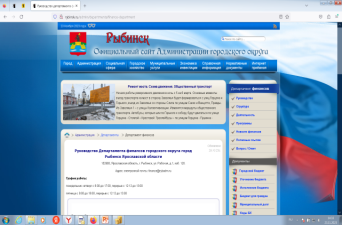 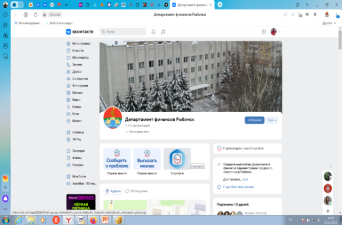 страница Департамента финансов
ВКонтакте:
https://vk.com/public172711267
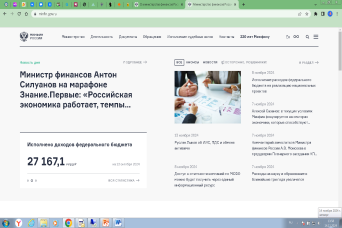 сайт Министерства финансов
Российской Федерации:
https://minfin.gov.ru/
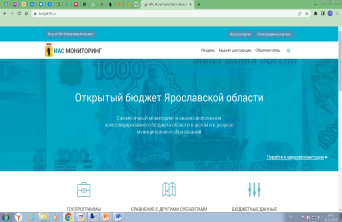 портал «Открытый бюджет
Ярославской области»:
http://budget76.ru/
ДЕПАРТАМЕНТ ФИНАНСОВ
ПРЕЗЕНТАЦИЯ ПОДГОТОВЛЕНА ДЕПАРТАМЕНТОМ ФИНАНСОВ ГОРОДСКОГО ОКРУГА ГОРОД РЫБИНСК ЯРОСЛАВСКОЙ ОБЛАСТИ

Надеемся, что представленная информация оказалась Вам полезной и помогла составить достоверное мнение о бюджете города Рыбинска на 2025 год
 и на плановый период 2026 и 2027 годов

СПАСИБО ЗА ВНИМАНИЕ!